项目
内容
项目二 山东省5A讲解
任务九 青州古城景区讲解
1.青州古城概况
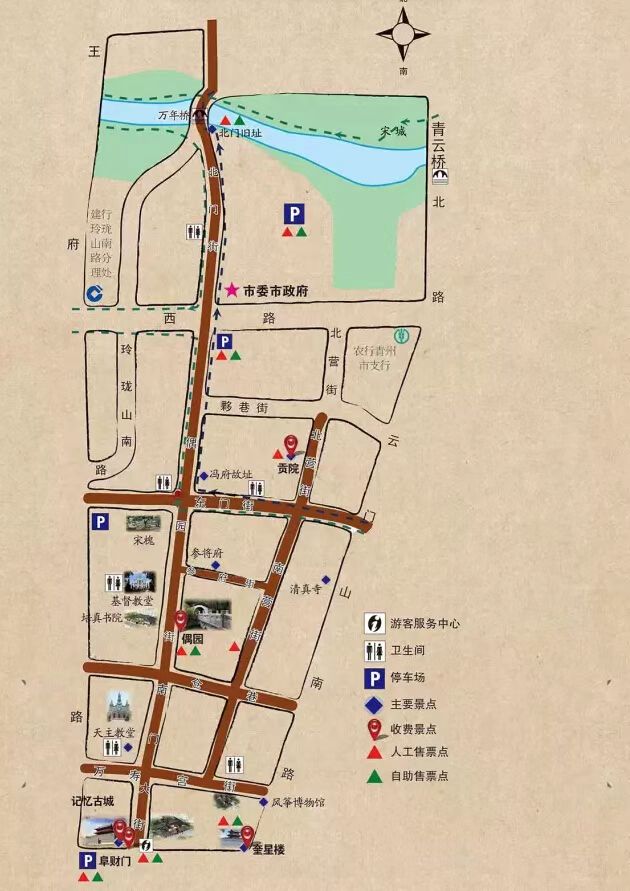 2.天主教堂
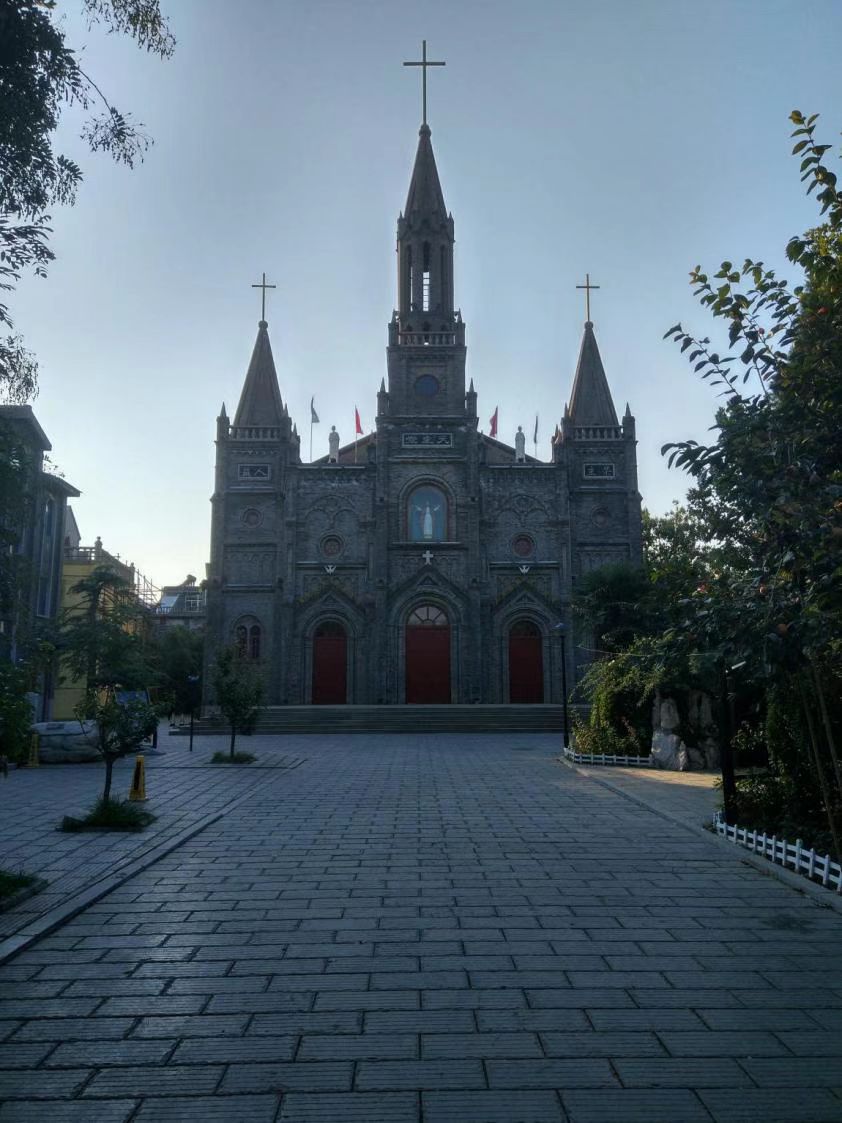 3.偶园
      3.1偶园正门全景图                           3.2偶园内景
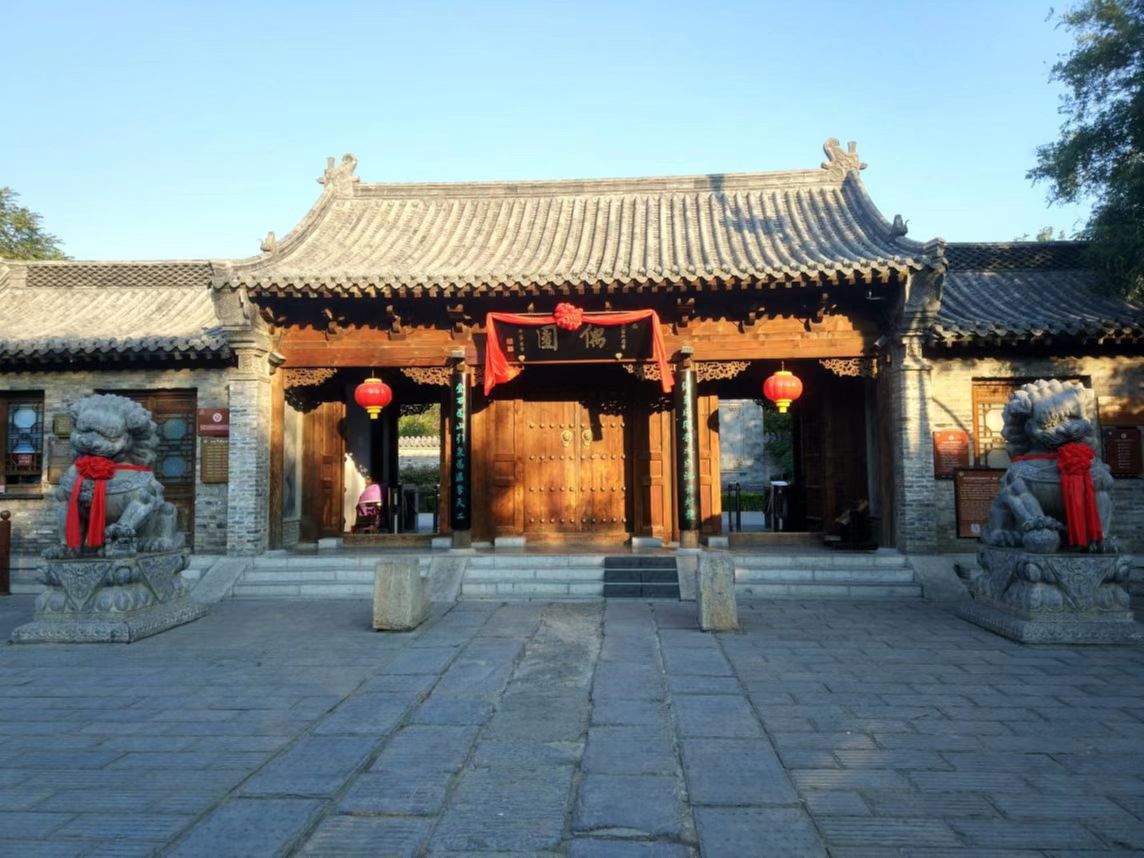 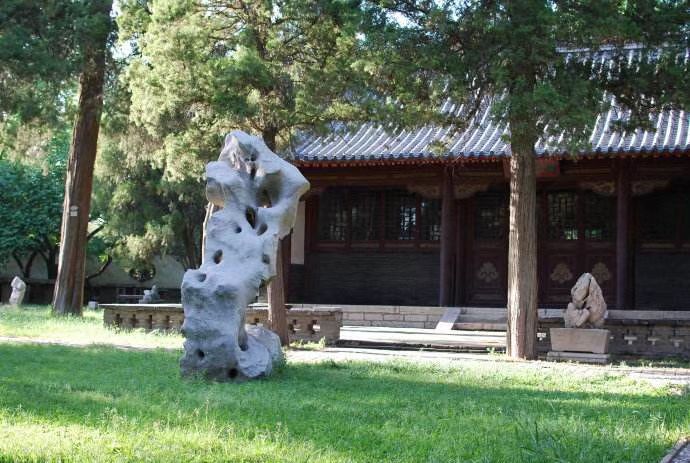 4.青州古城十景砖雕墙
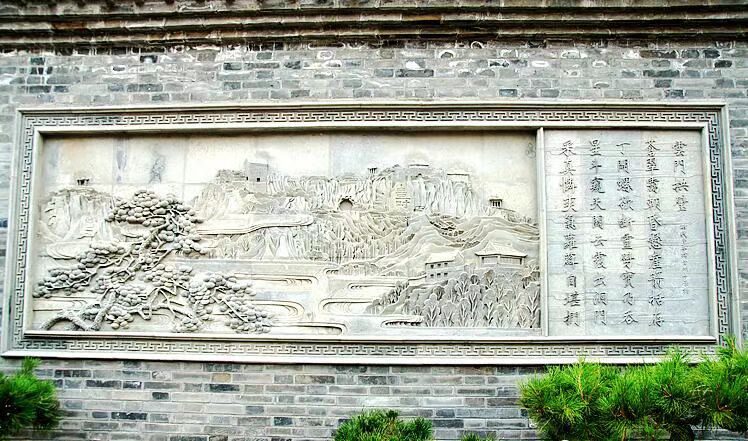 5.基督教堂
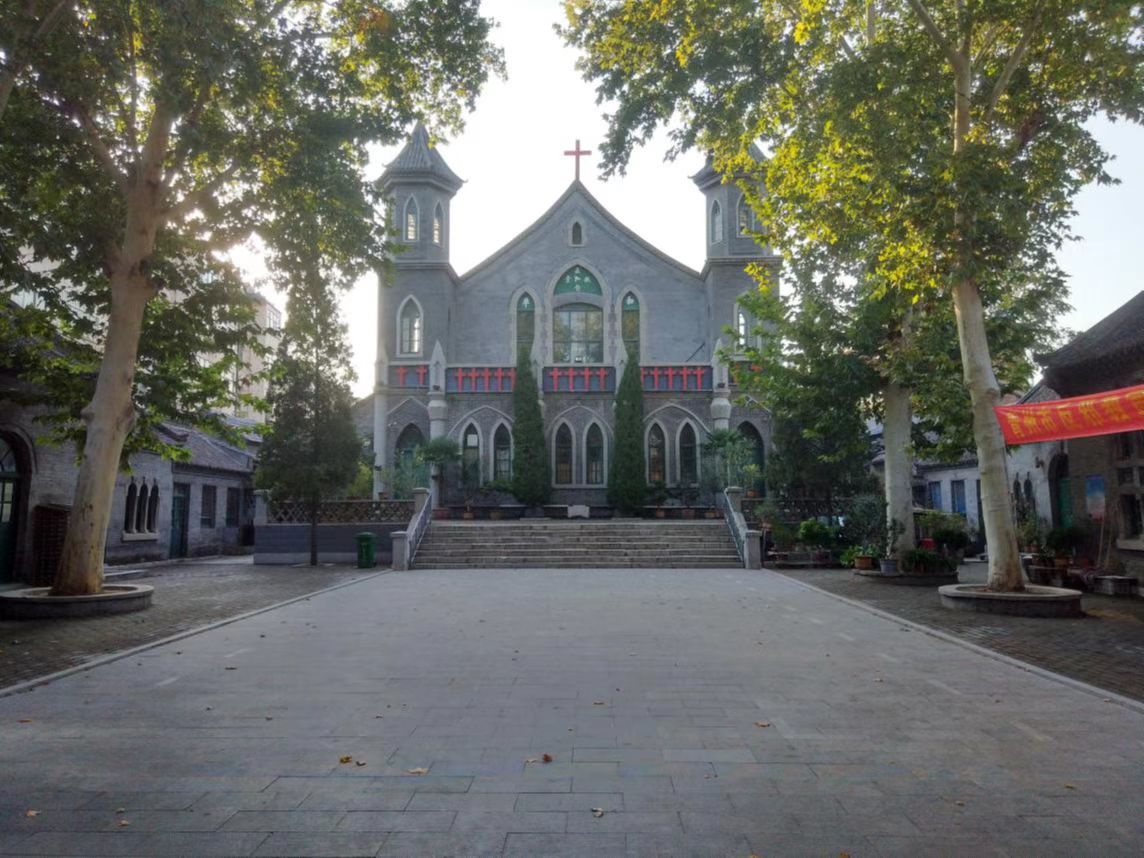 6.青州府贡院
         6.1贡院正门全景图                 6.2贡院正院全景图
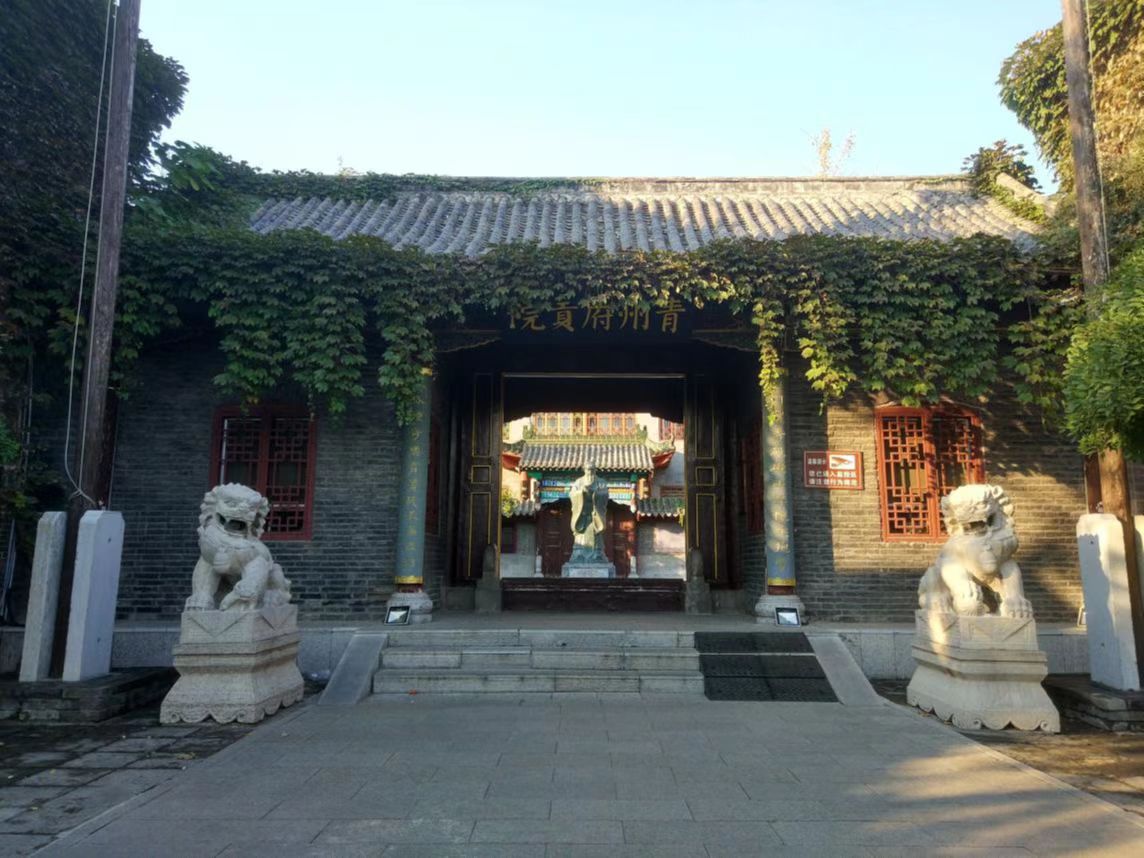 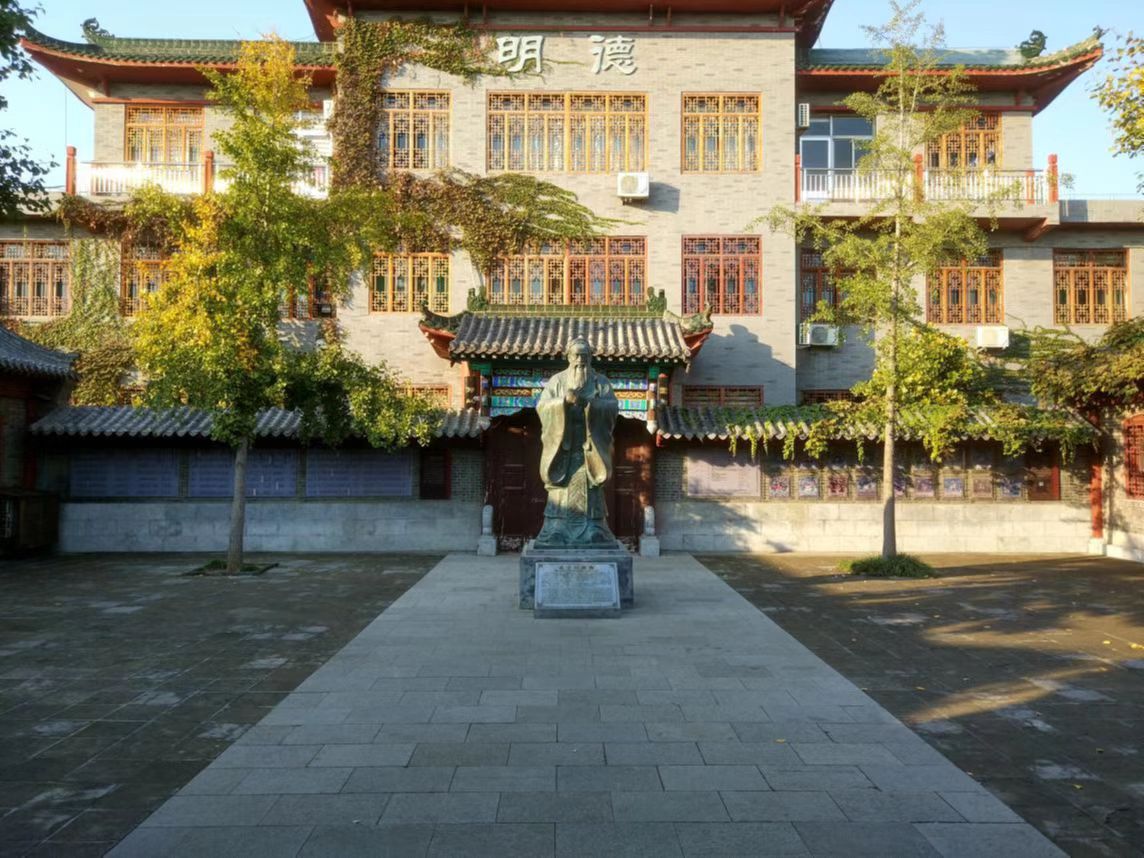 7.青州博物馆
7.1青州博物馆正门全景图
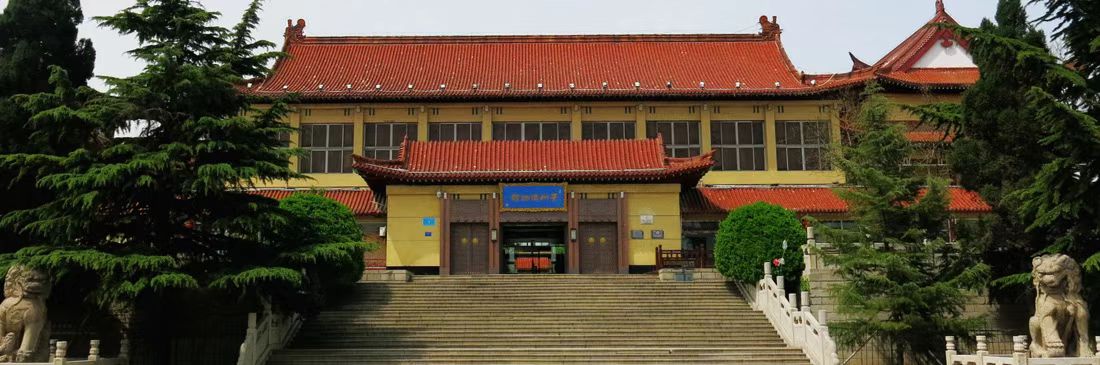 7.2标志性景点图明壮元赵秉忠殿试卷
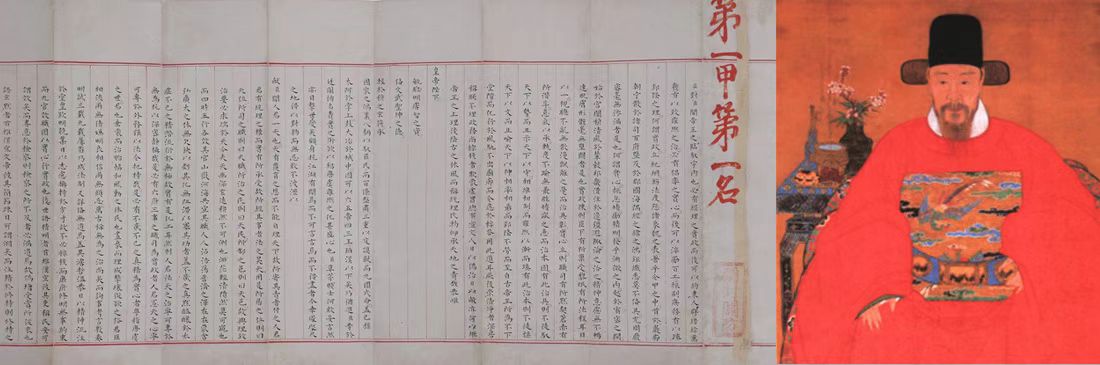 8.云门山概况
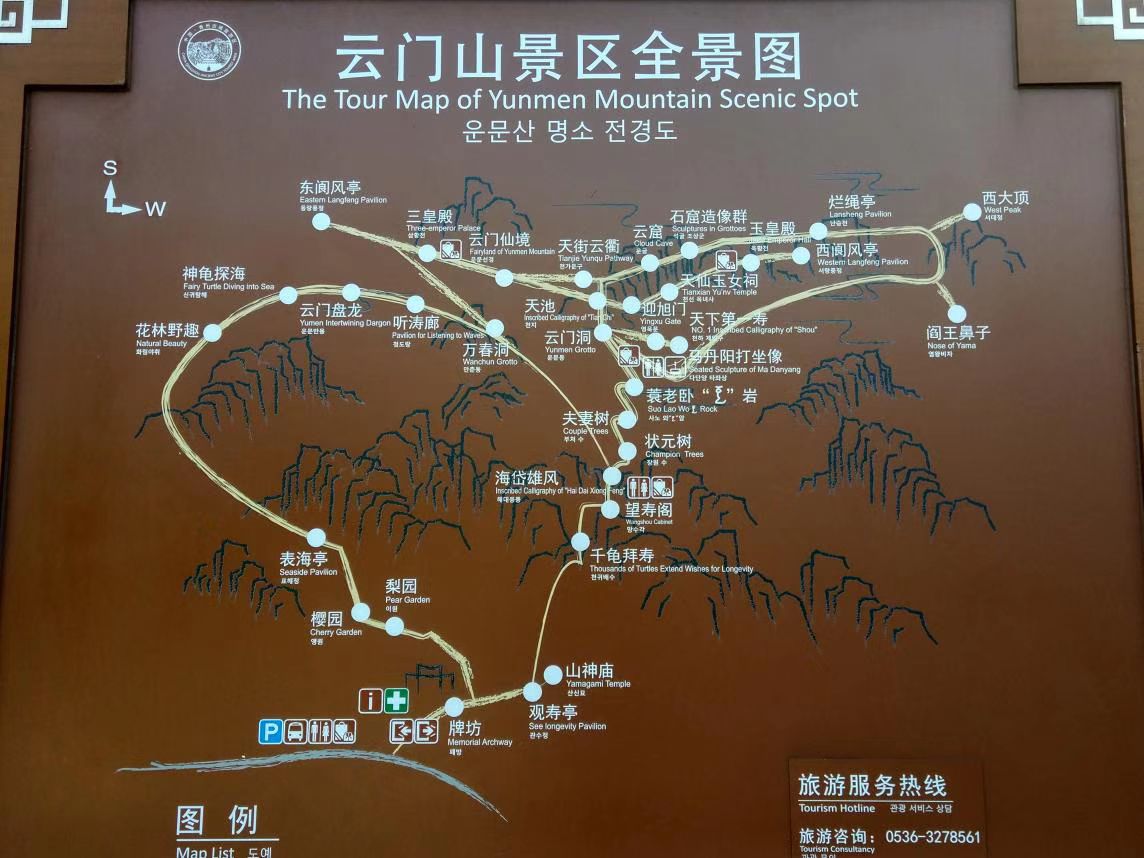 9.云门山望寿阁
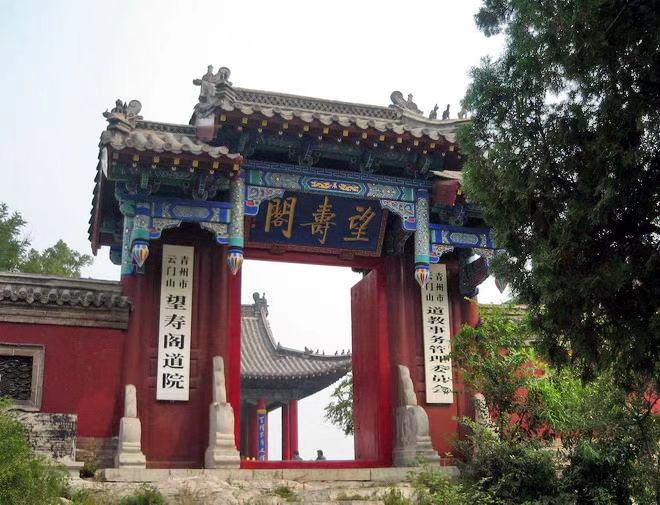 10.云门山明摩崖巨寿
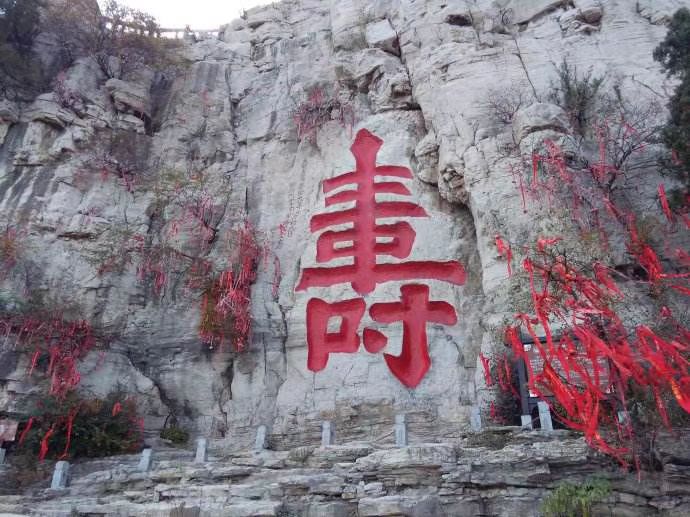 11.云门山山顶石刻
           11.1典型石刻图                       11.2石刻集中的图片
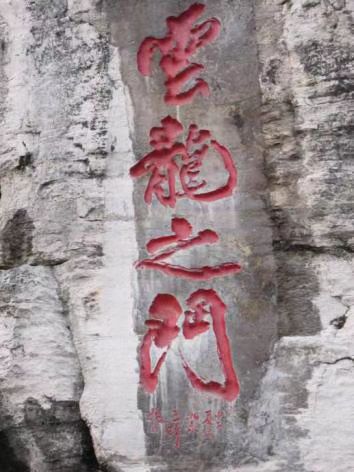 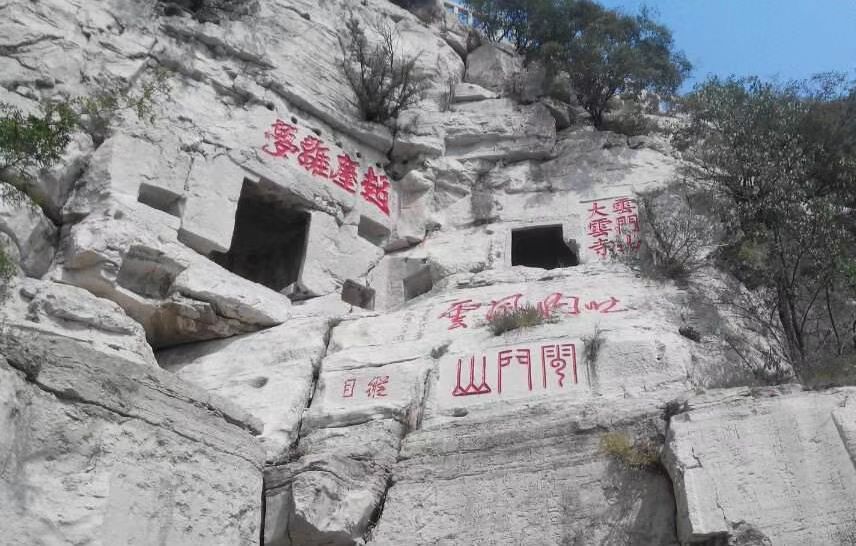 12.云门洞
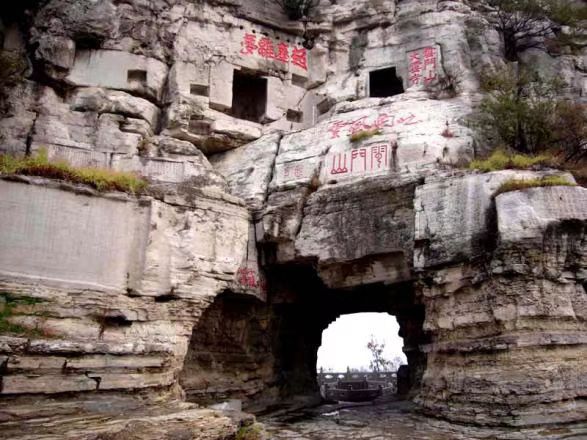 13.云门山石窟造像
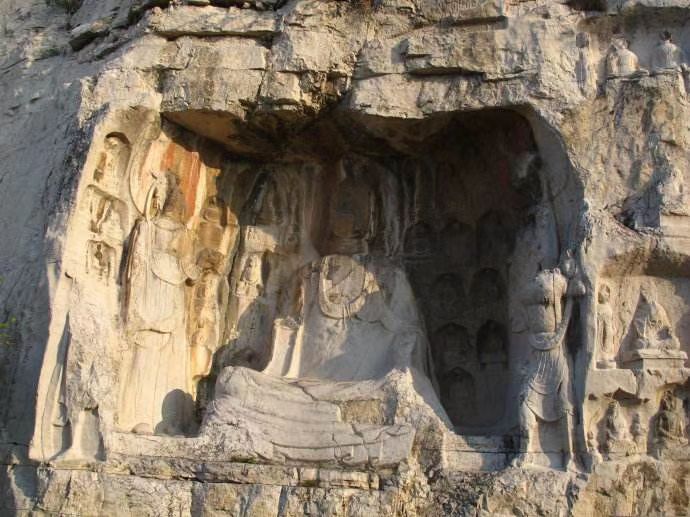 教师点评与补充
青州古城讲解教师点评
点评每位同学优缺点：导游词组织；语言感染力；代入感。知识点补充和讲解示范。
01
岗课赛证融合
提升层同学任务
做好文化传承
讲好中国故事
游客文化自信价值引领
点评与补充
小组互评
其他组同学互评；
景点内容提问式强化；
确认景区导游资格考试定稿讲解词。
03
02
小结作业
1.省情、各5A景区熟练讲解

2.熟练掌握导游规范160题
   熟练掌握应变技能知识130题
   熟练掌握综合知识500题
小结和作业